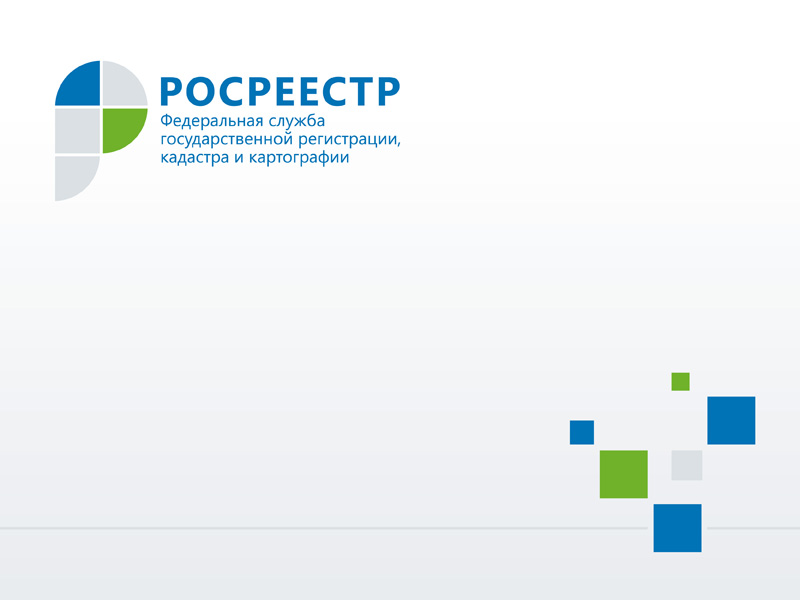 Внедрение системы периодической проверки уровня профессиональных знаний и подтверждения квалификации сотрудников, принимающих решения о регистрации прав и кадастровом учете
1
Предпосылки для реализации мероприятий по автоматизации процессов тестирования
Исходными предпосылками для реализации мероприятий по автоматизации процессов тестирования государственных гражданских служащих, являющимися государственными регистраторами прав, выступали:
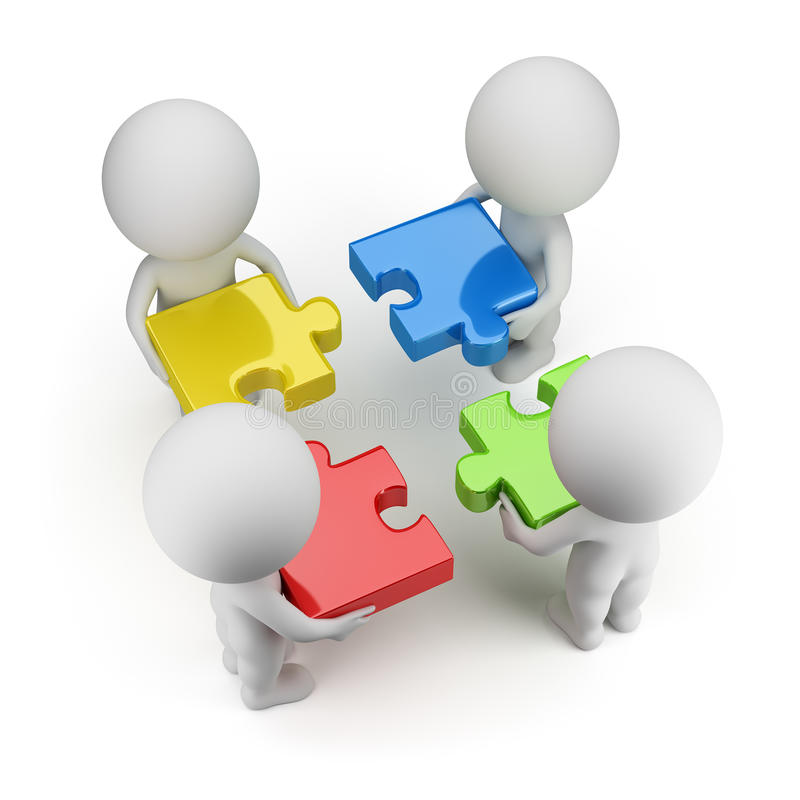 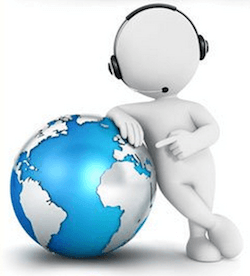 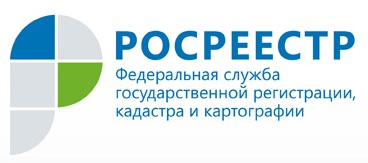 2
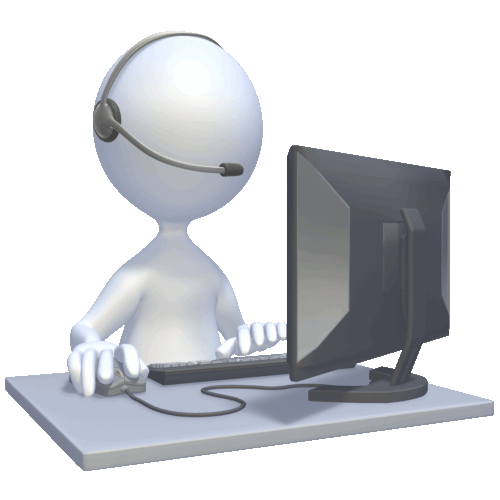 Внедрение автоматизированной информационной системы онлайн тестирования
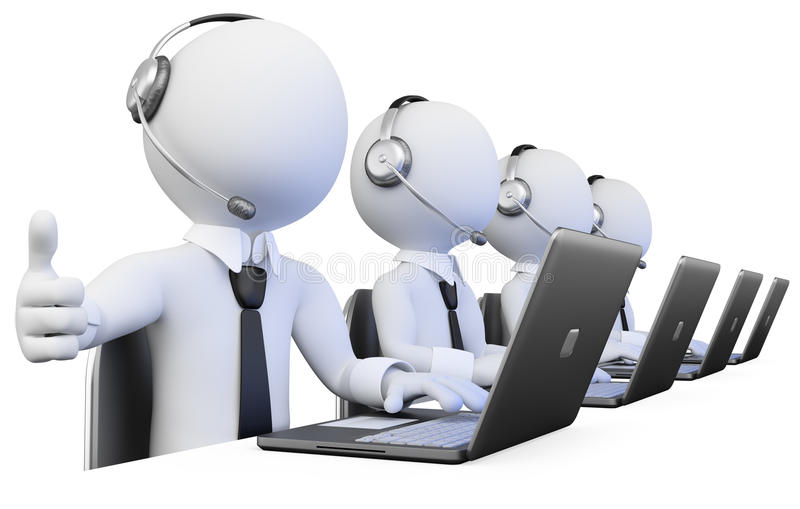 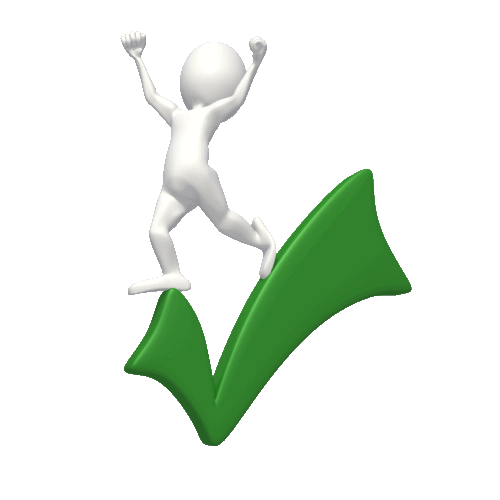 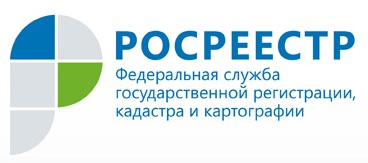 3
Основные функциональные возможности автоматизированной информационной системы онлайн тестирования
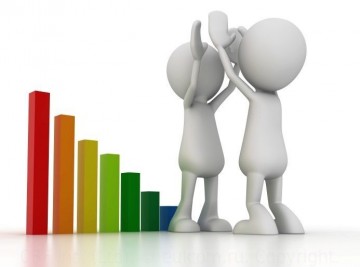 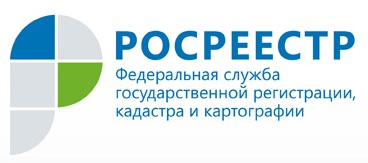 4
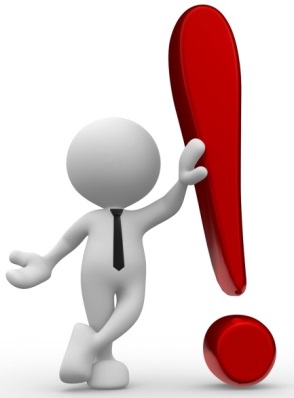 Авторизация и аутентификация пользователя  автоматизированной информационной системы онлайн тестирования
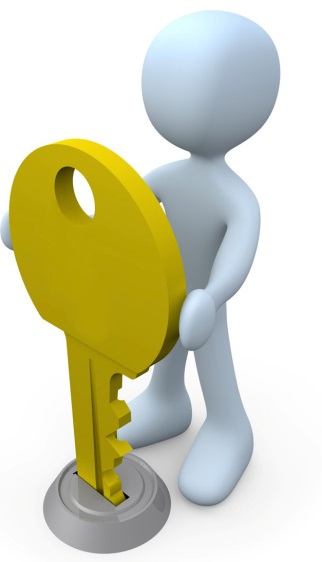 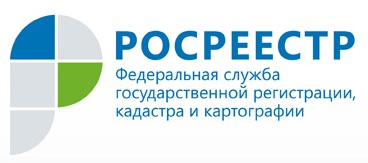 5
Web-интерфейс для тестируемого
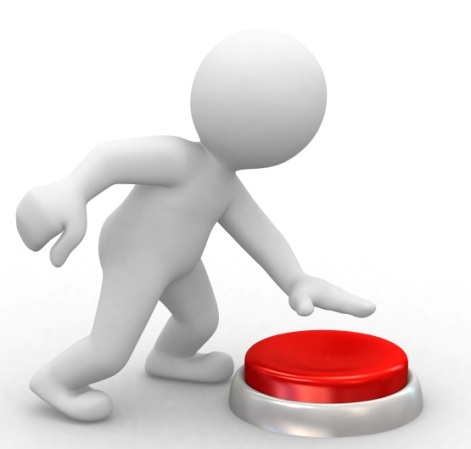 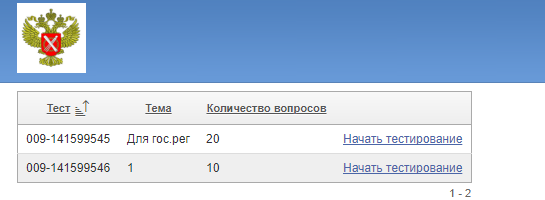 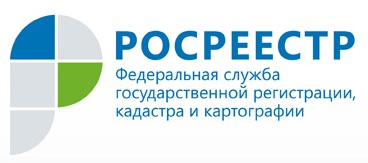 6
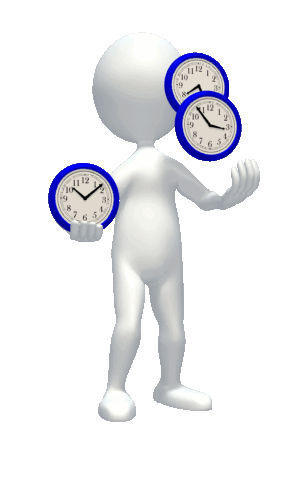 Ограничение по времени прохождения теста
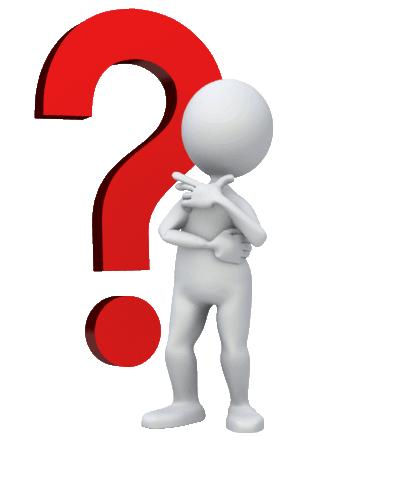 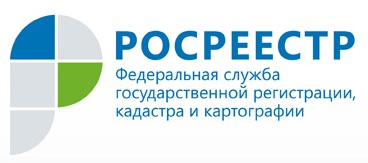 7
Формирование отчетной информации по каждому тестируемому
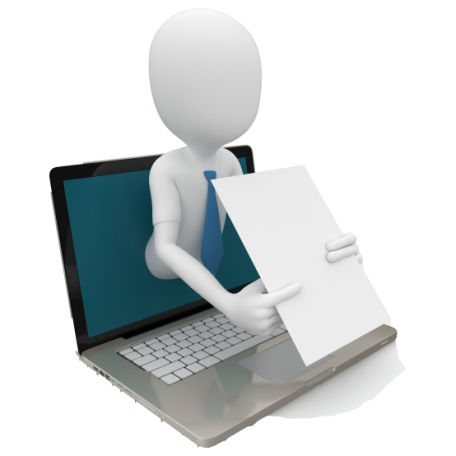 Отчет по тестированию
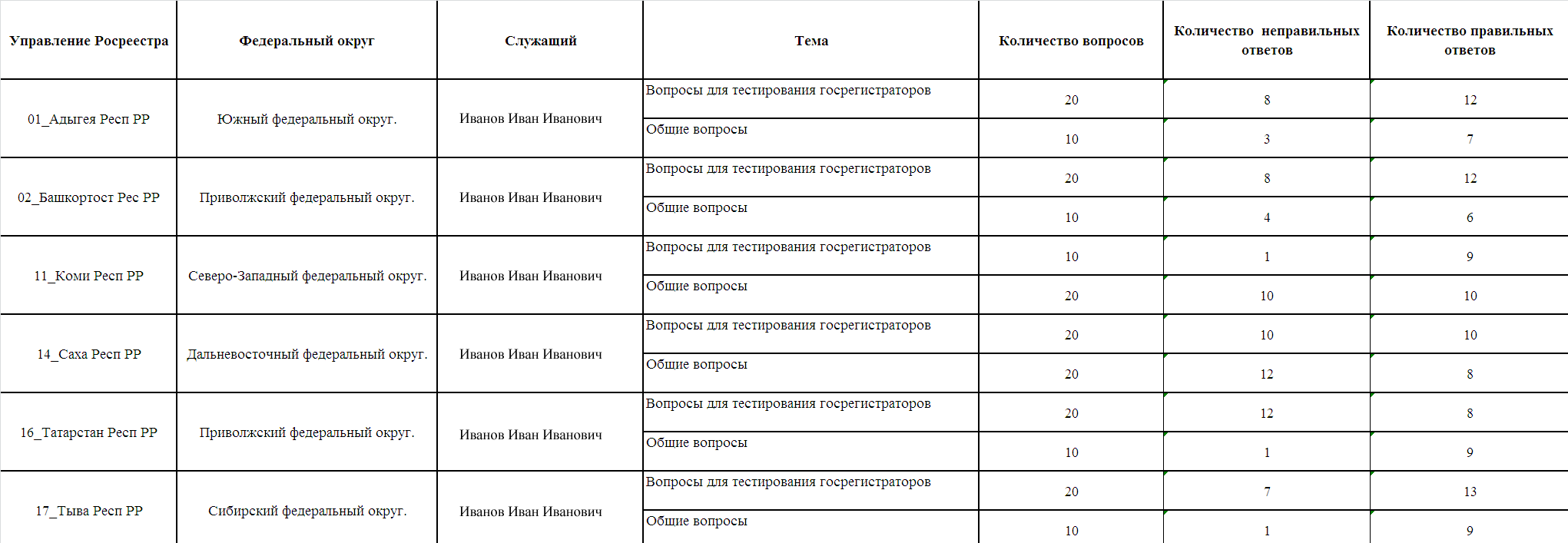 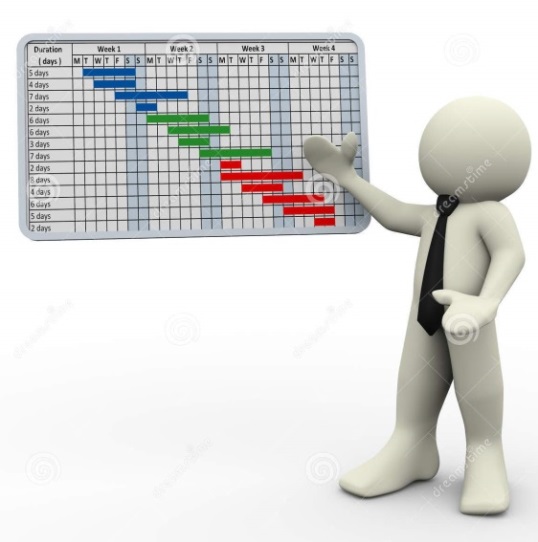 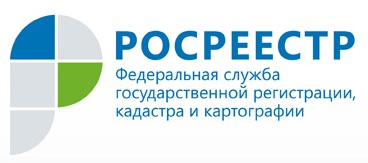 8
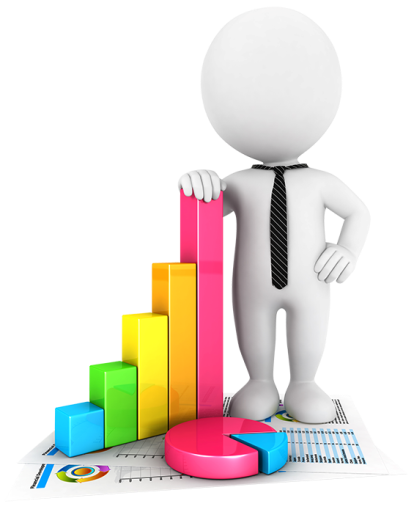 Количество гражданских служащих, наделенных полномочиями по государственному кадастровому учету и государственной  регистрации прав
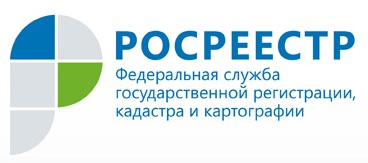 9
Результат разработки и внедрения автоматизированной информационной системы онлайн тестирования
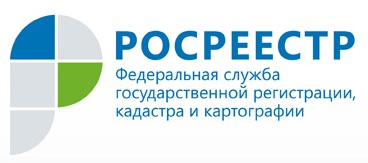 10
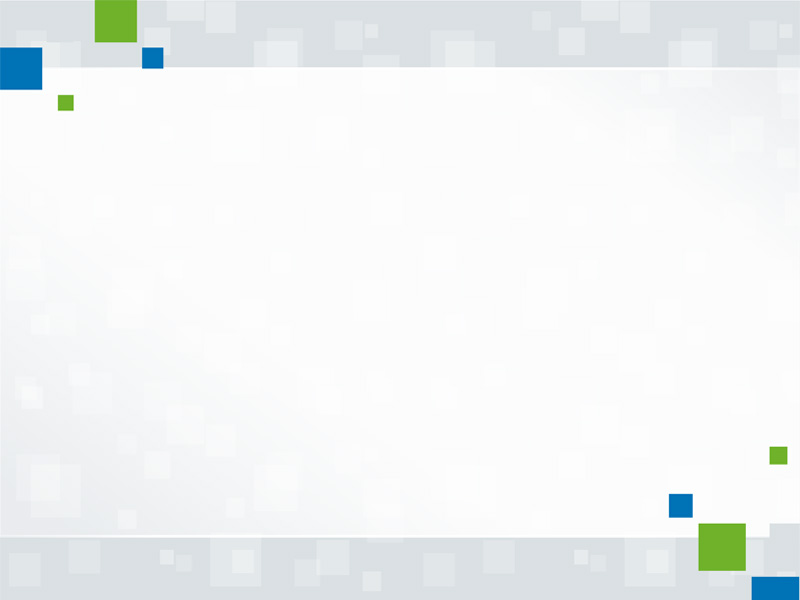 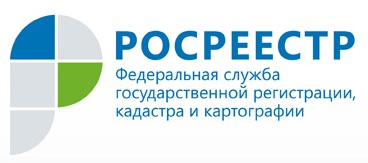 11